Al-Farabi Kazakh National University
Higher School of Medicine
Post-translational modifications and folding of proteins
Lecturer: PhD Pinsky Ilya Vladimirovich
LEARNING OUTCOMES
As a result of the lesson you will be able to:
draw a functional connection between primary structure and higher-order spatial organization of polypeptides; 
explain the auxiliary role of chaperones in protein folding; 
give detailed examples of human disorders linked with protein misfolding.
Literature
Alberts et al., pp. 109-134; 
Alberts et al., pp. 333-362; 
Lodish et al., pp. 67-87.
Types of protein structure
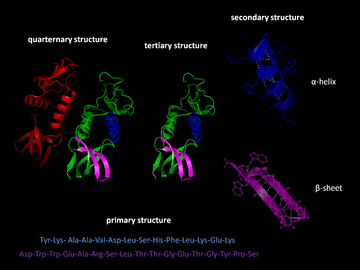 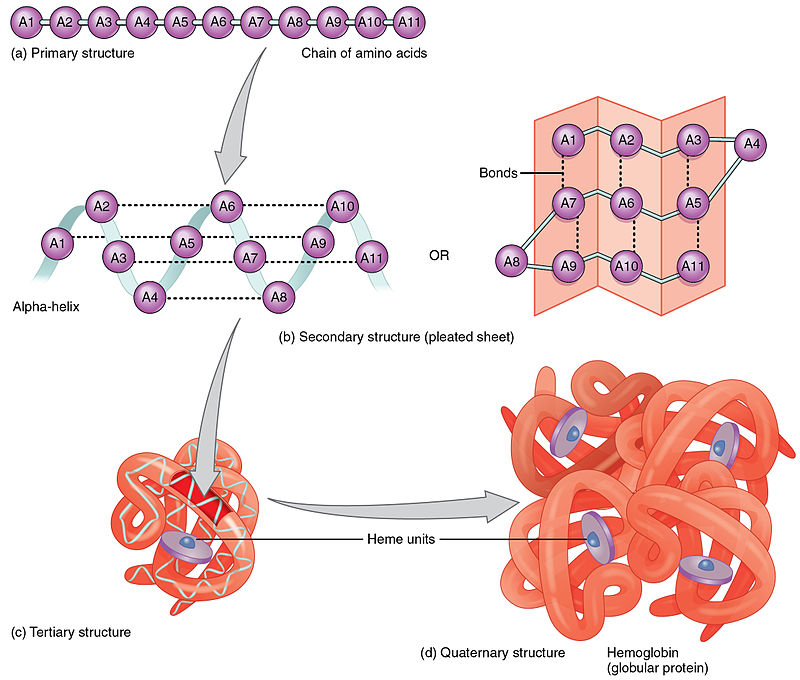 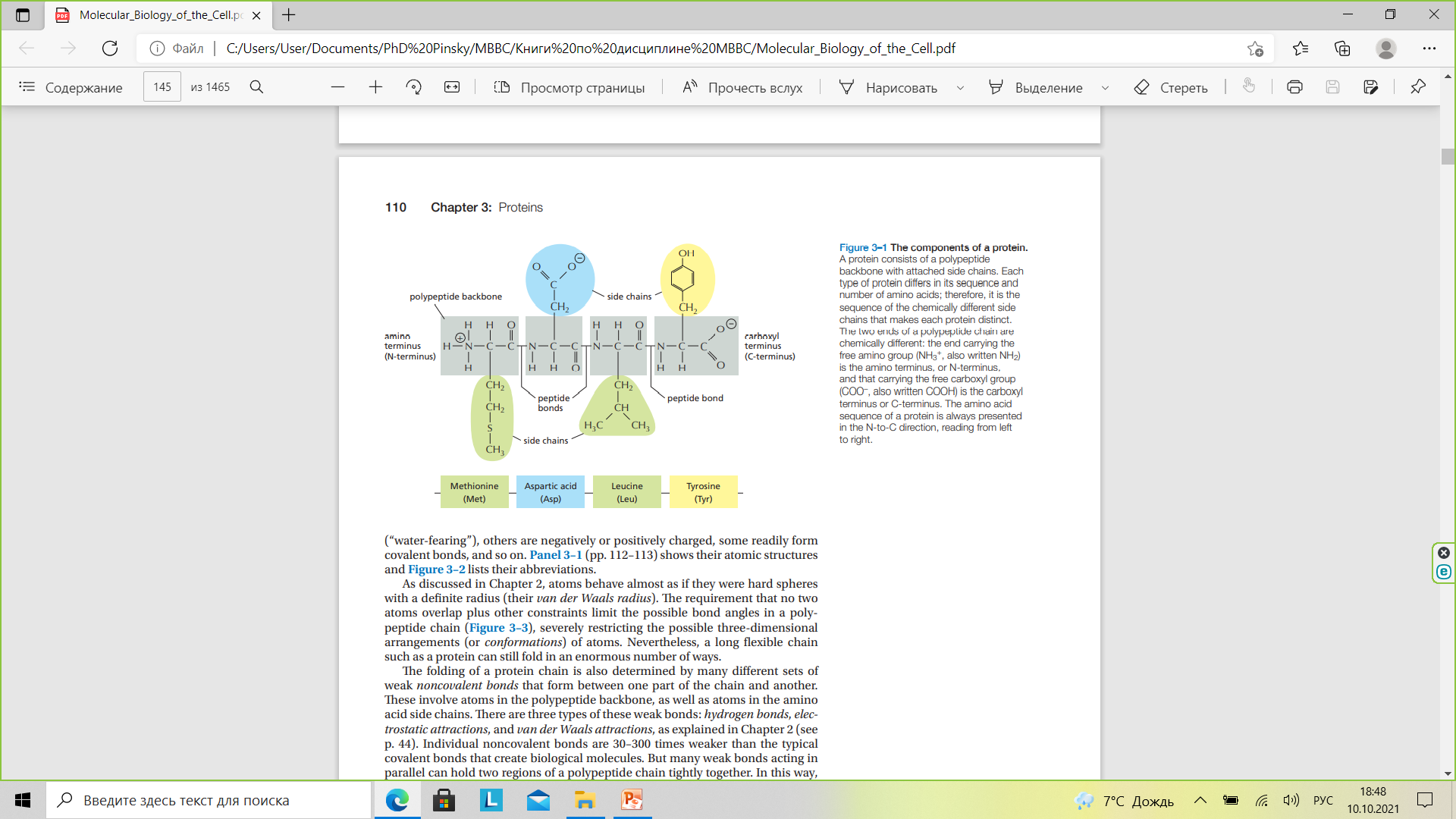 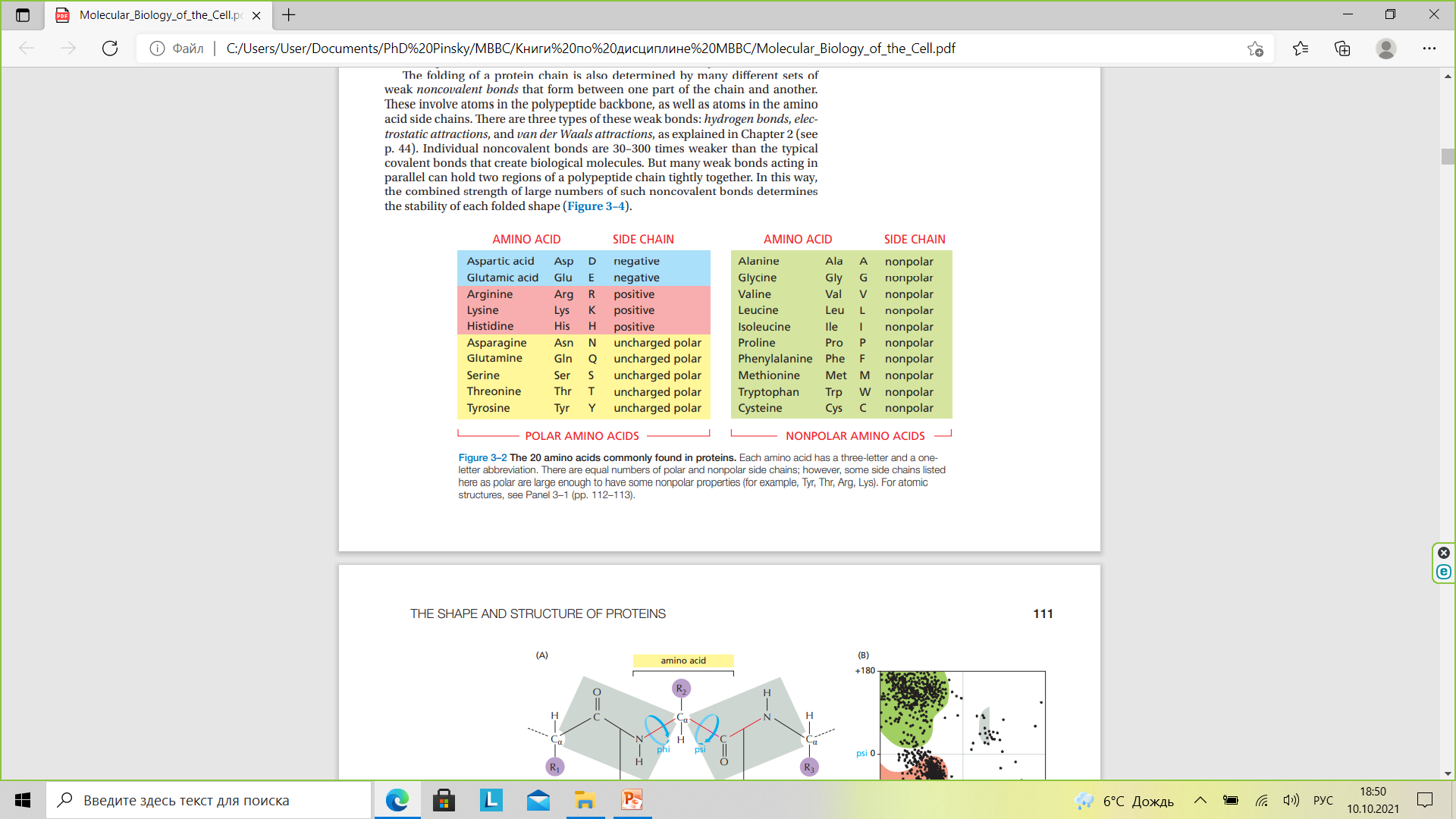 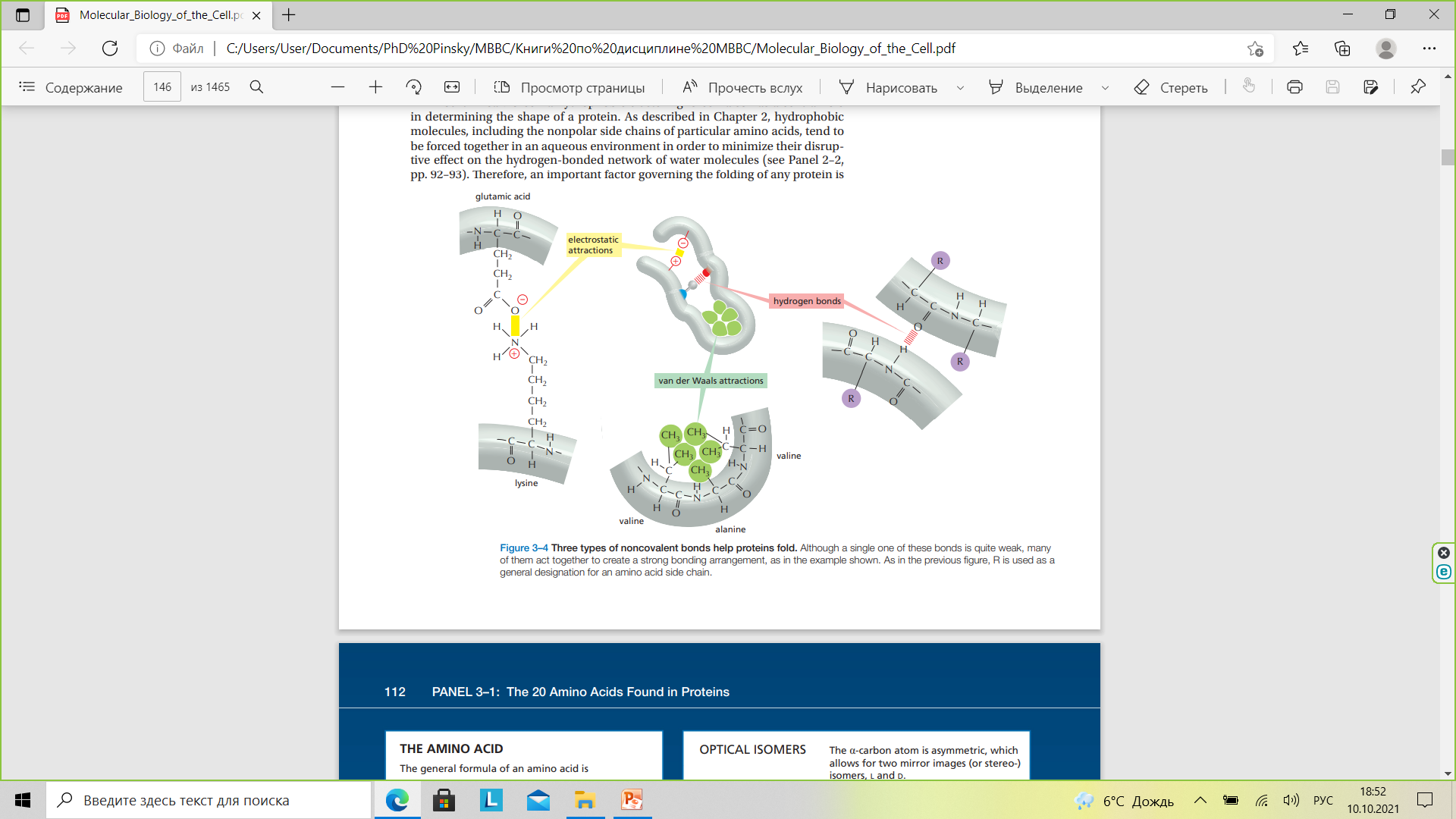 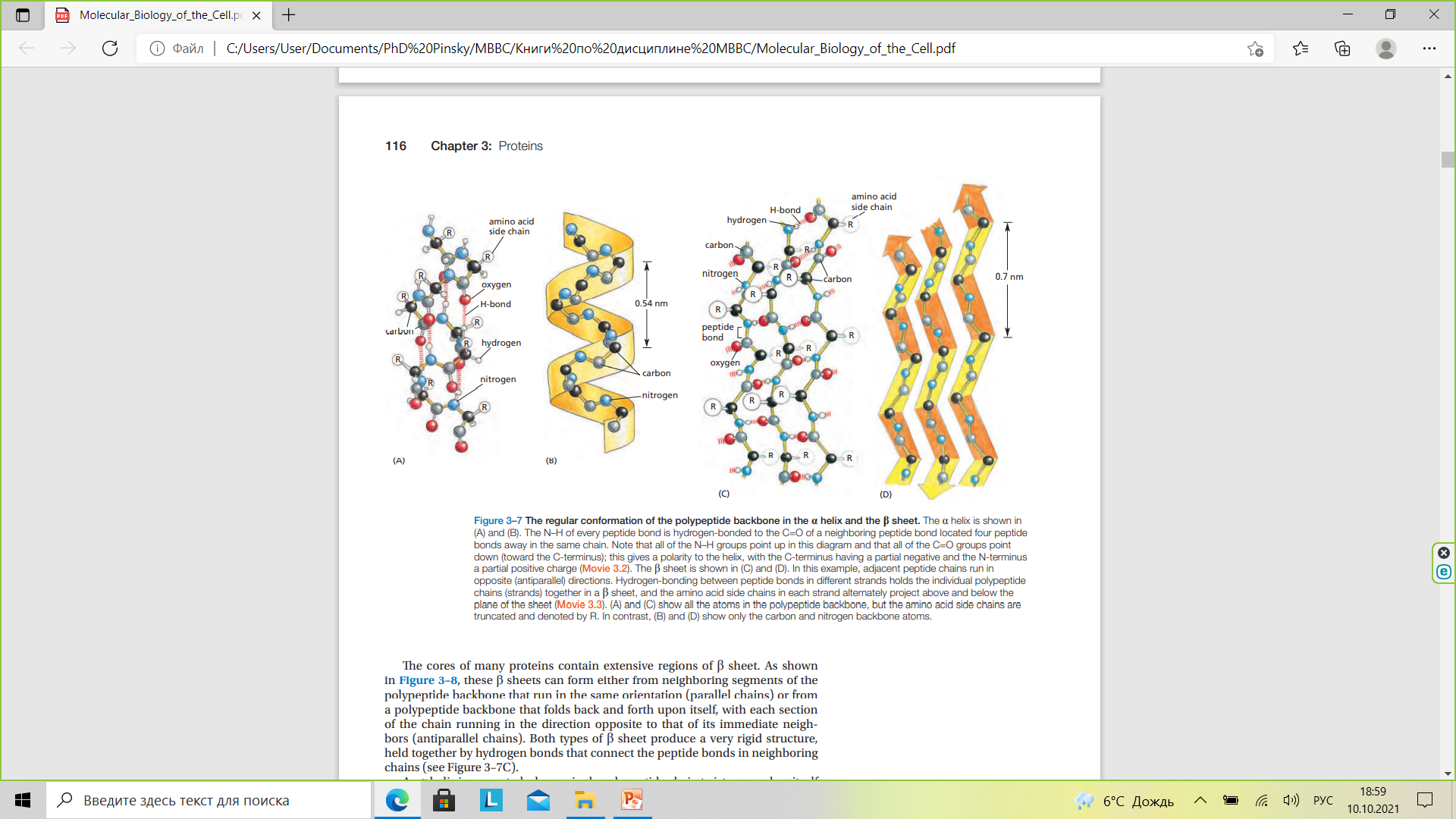 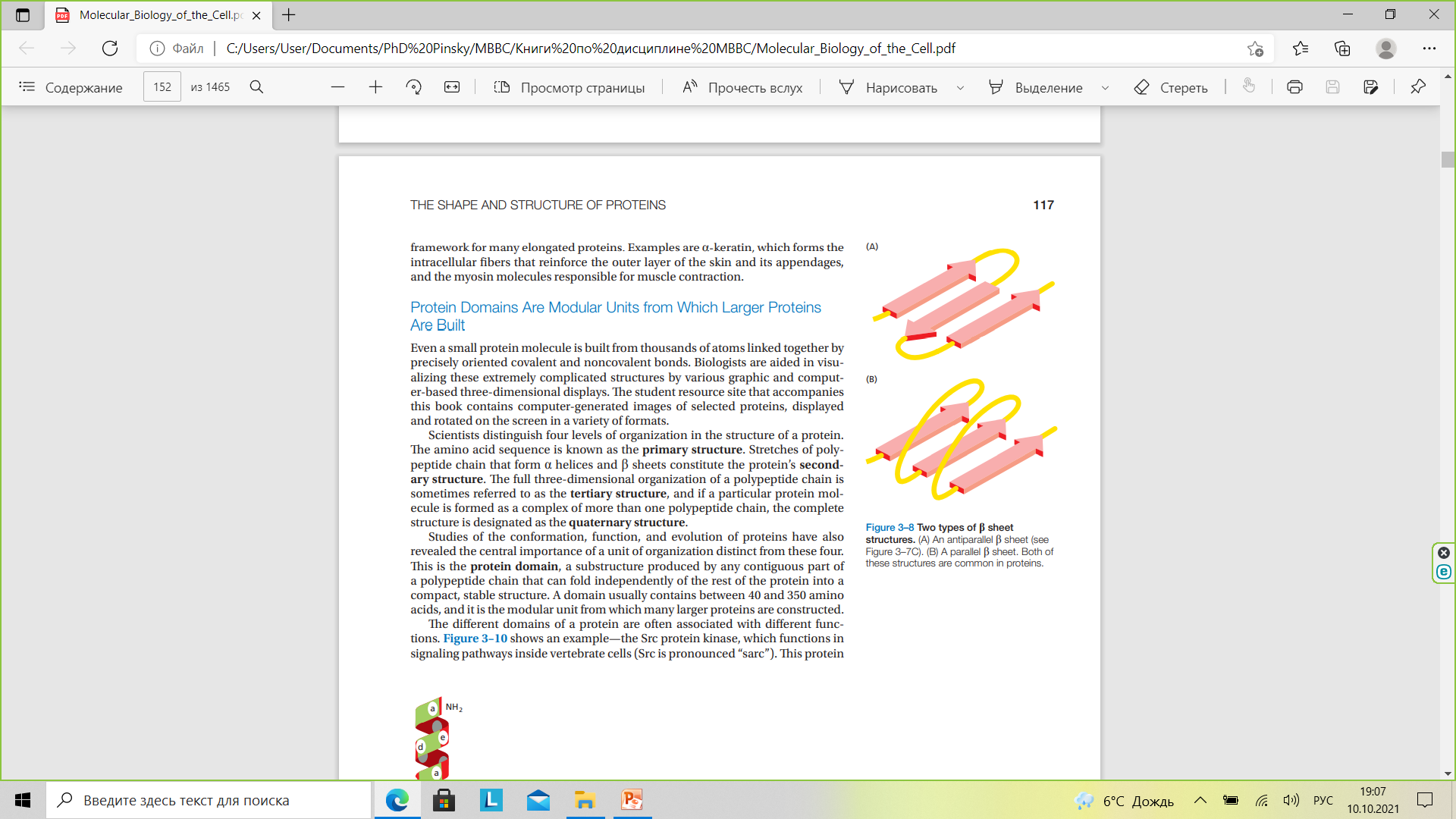 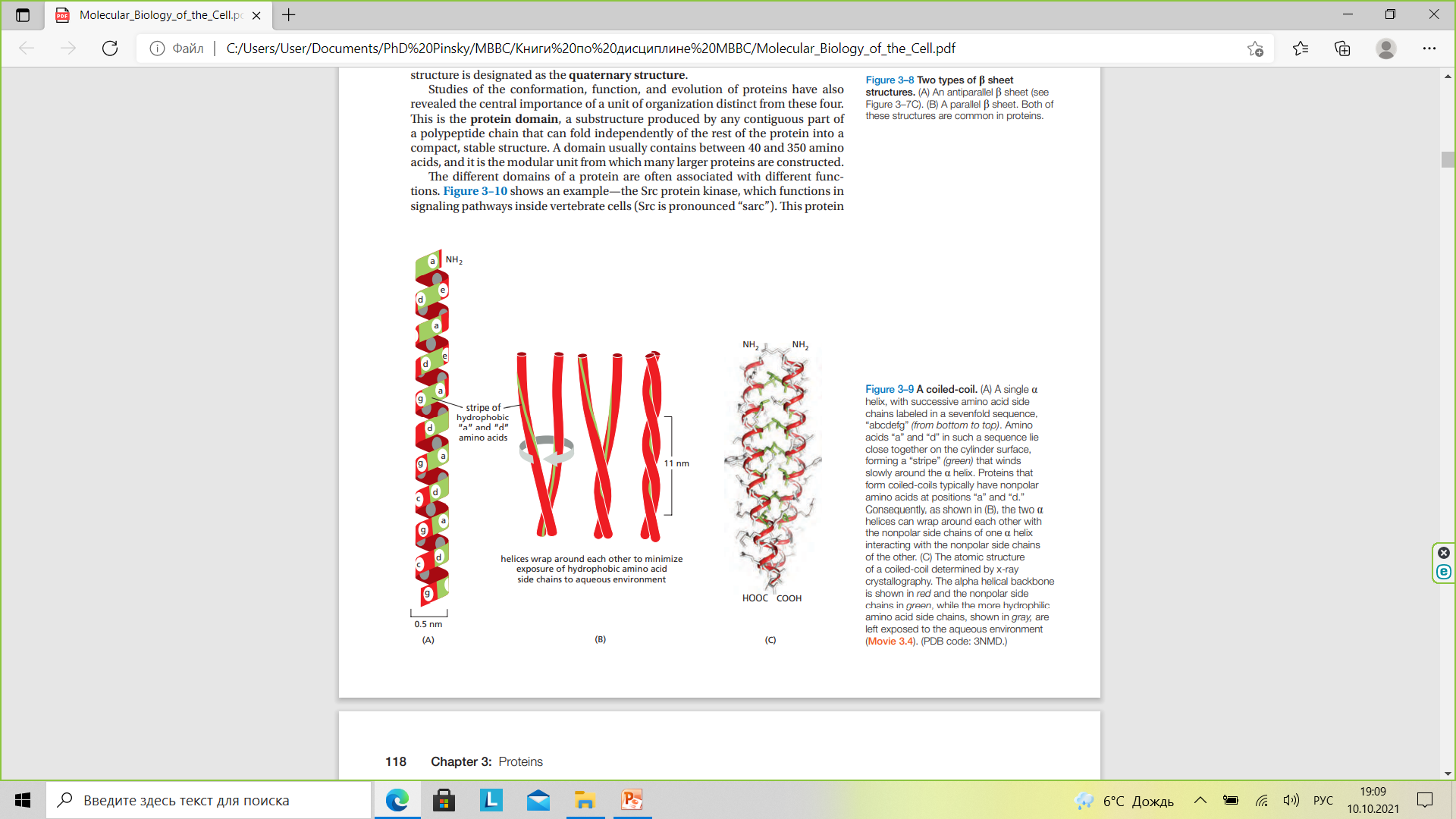 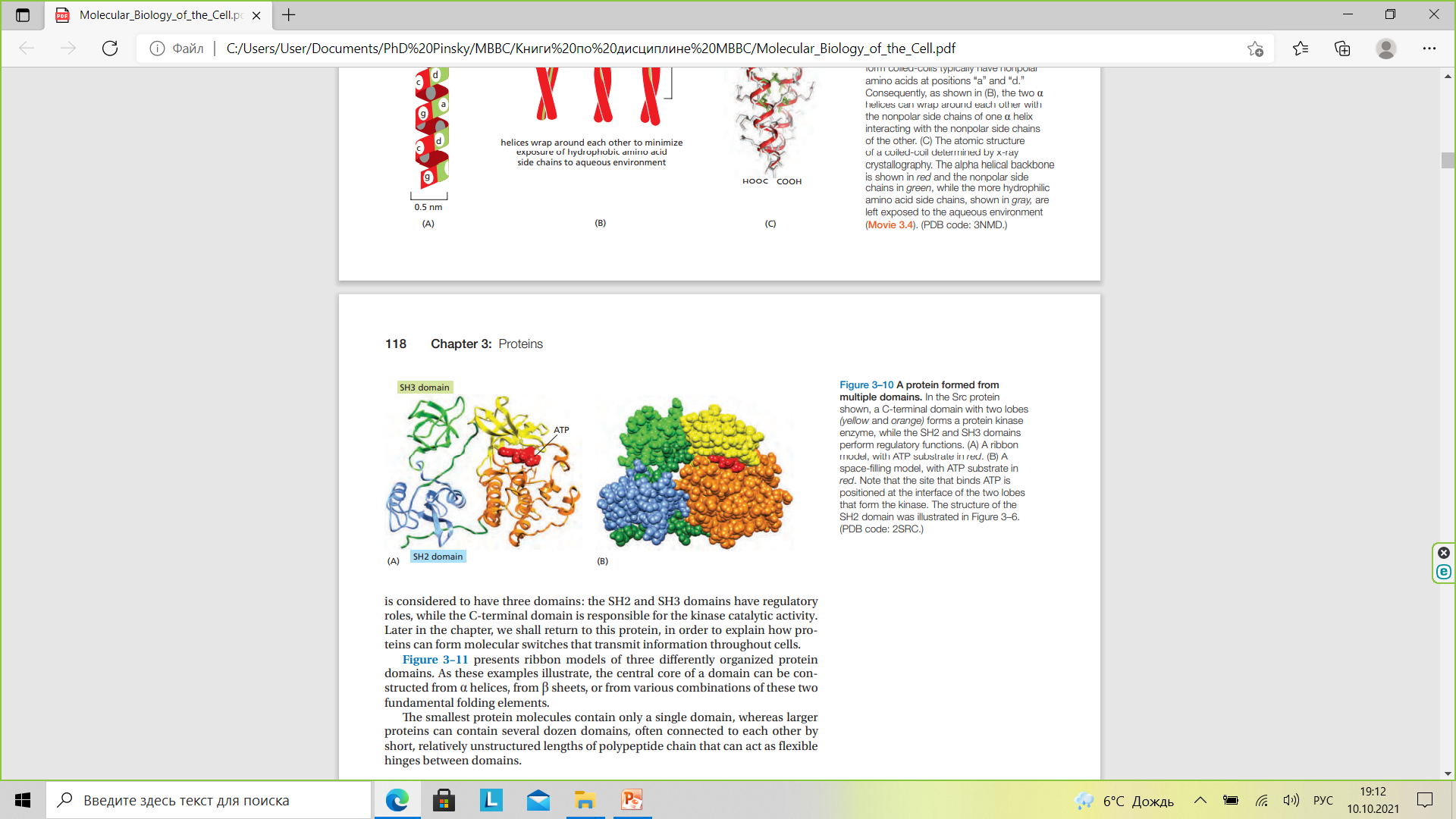 Protein folding
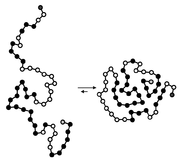 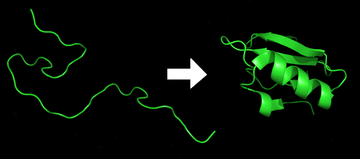 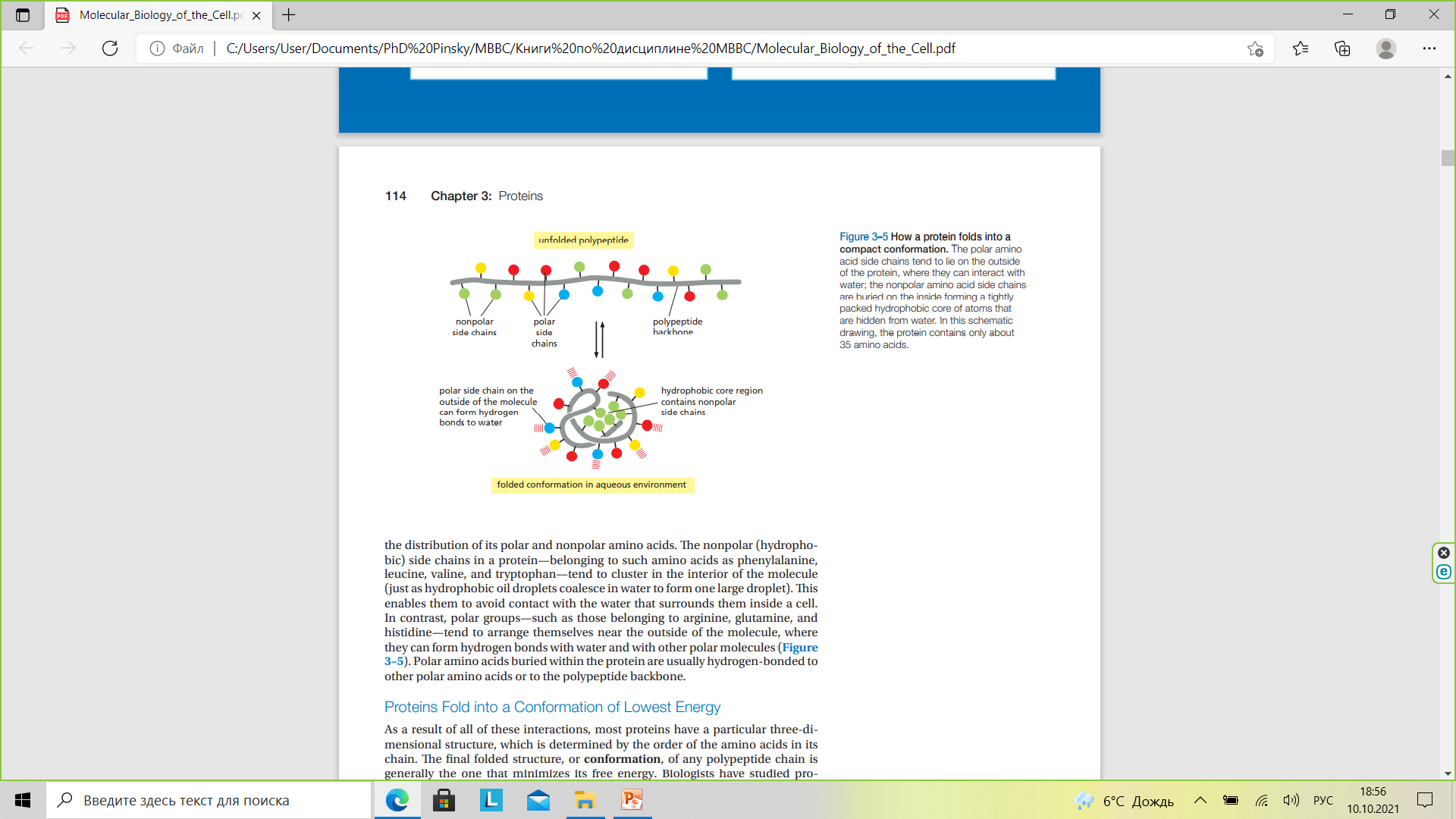 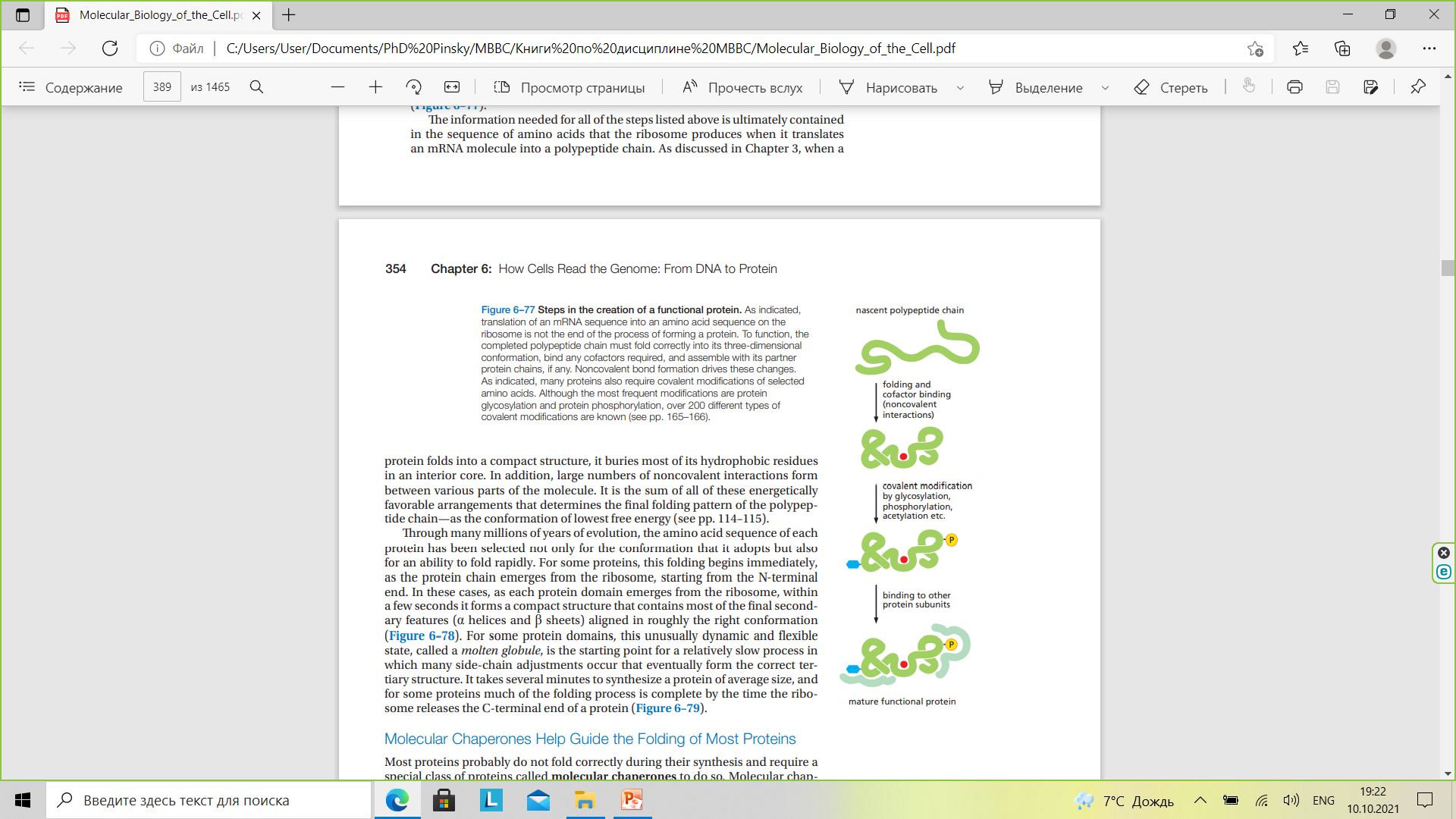 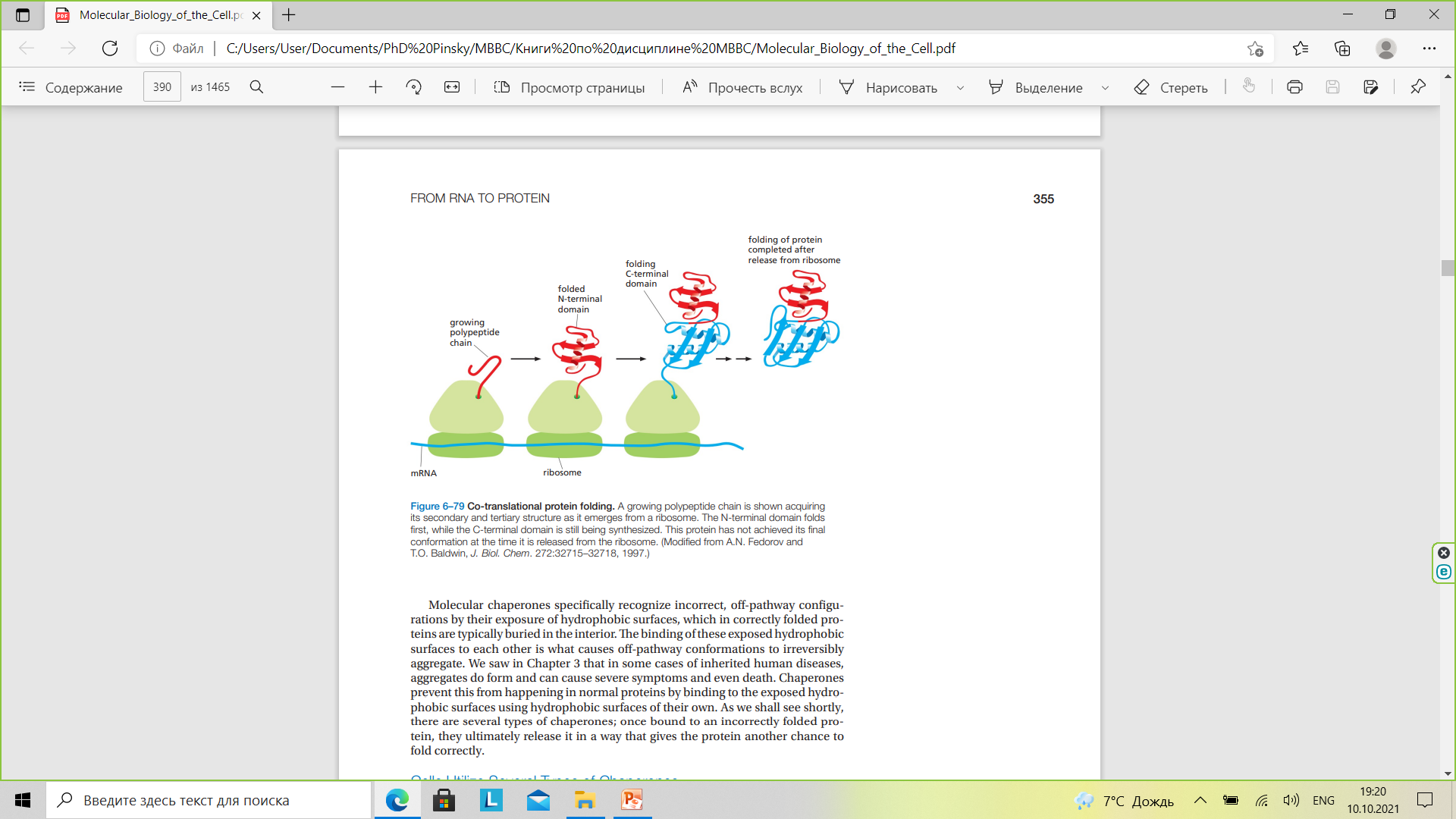 Molecular chaperons
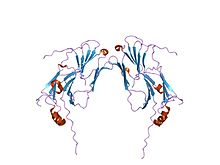 Example of a small eukaryotic heat shock protein
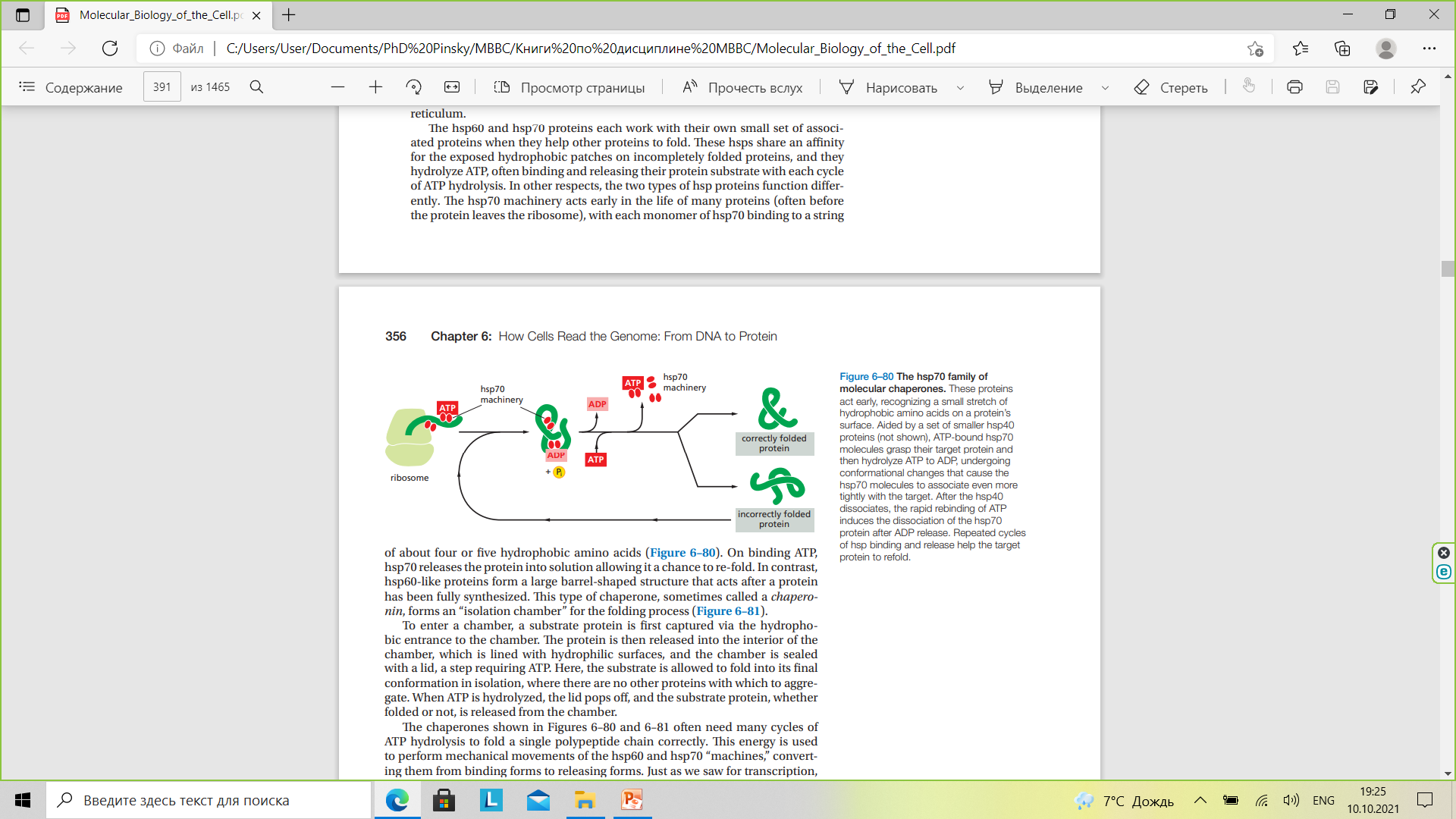 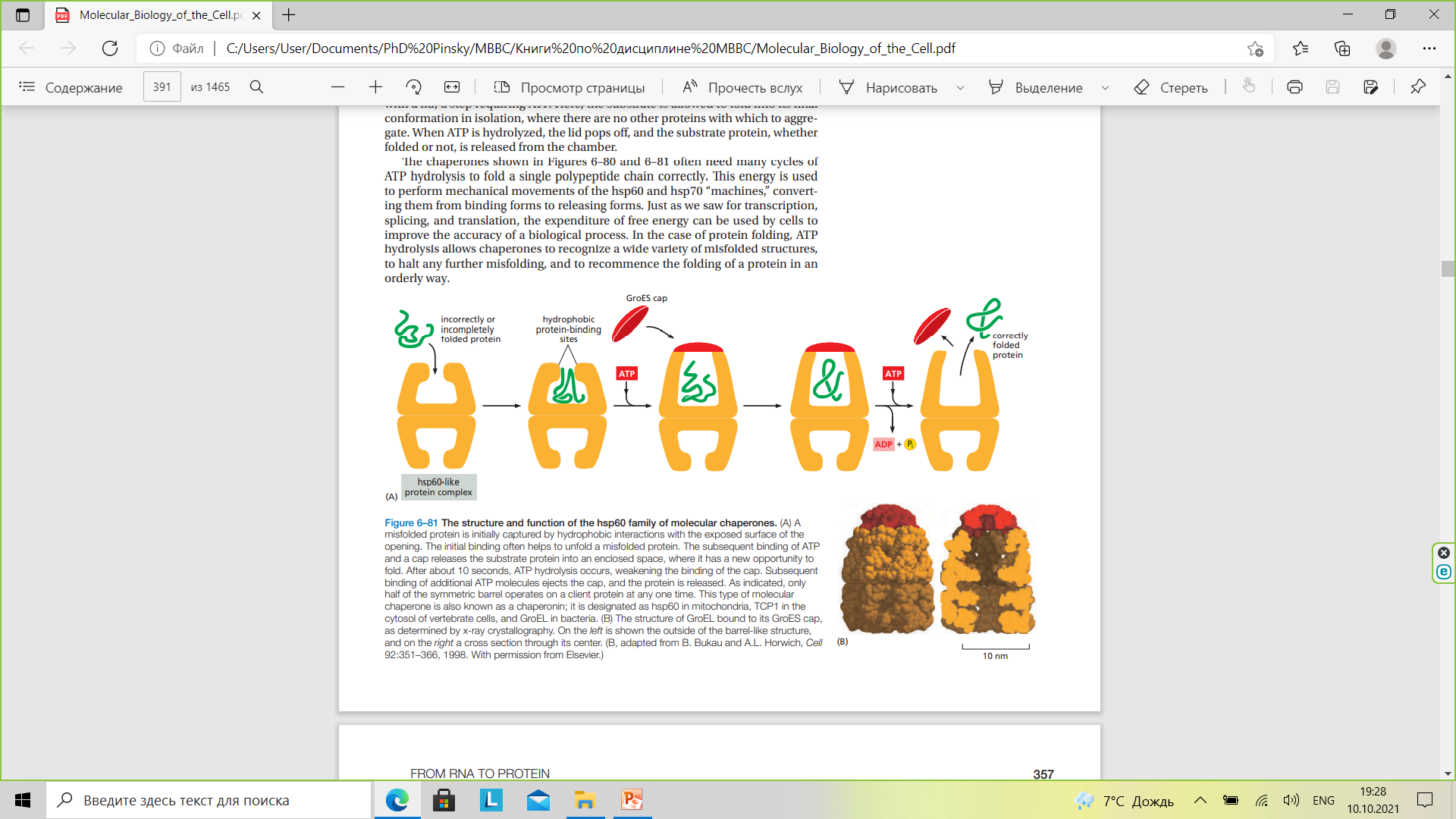 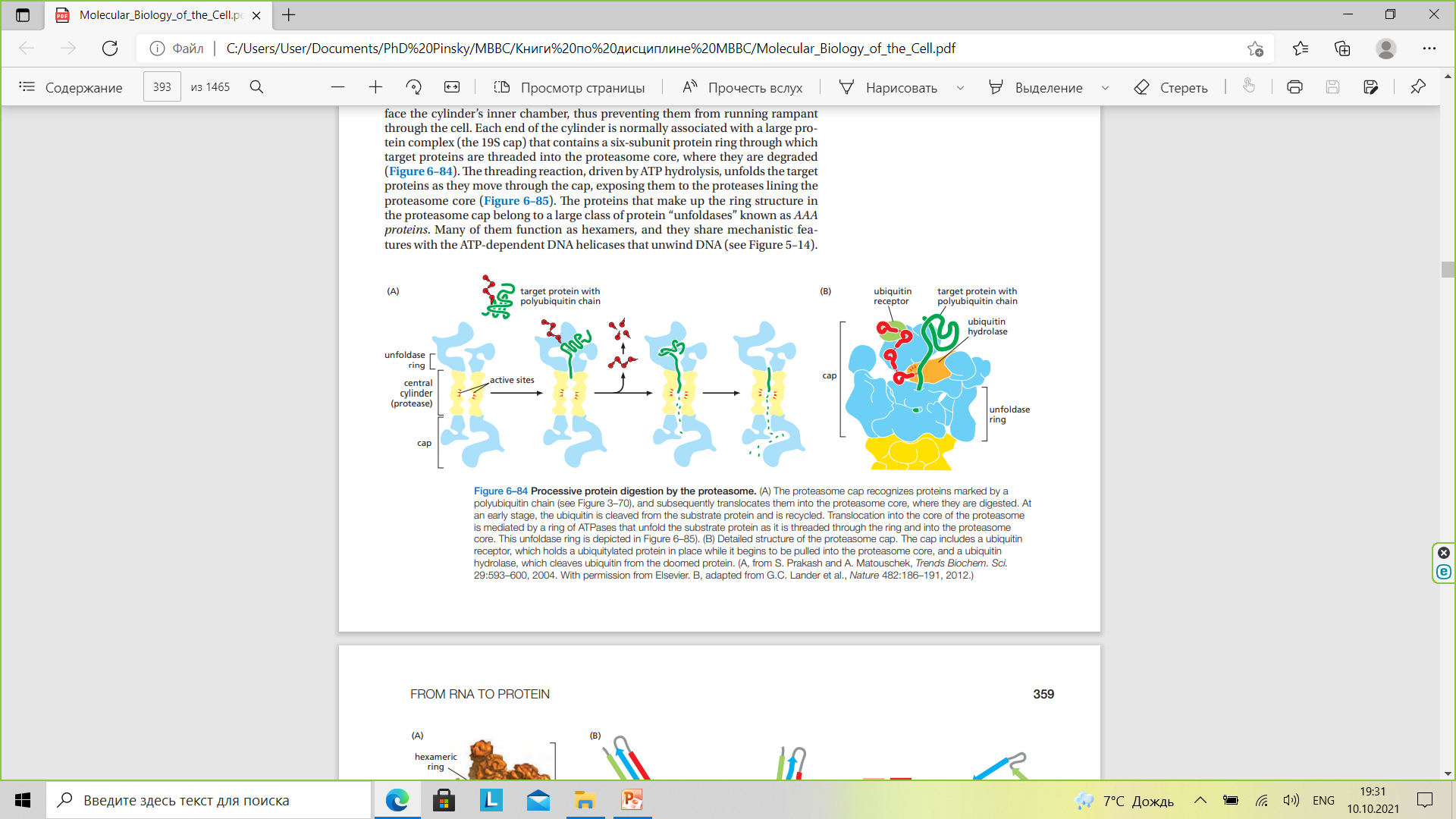 Post-translational protein modifications
Khoury GA, Baliban RC & Floudas CA (September 2011). "Proteome-wide post-translational modification statistics: frequency analysis and curation of the swiss-prot database". Scientific Reports. 1 (90): 90. Bibcode:2011NatSR...1E..90K. doi:10.1038/srep00090. PMC 3201773. PMID 22034591.
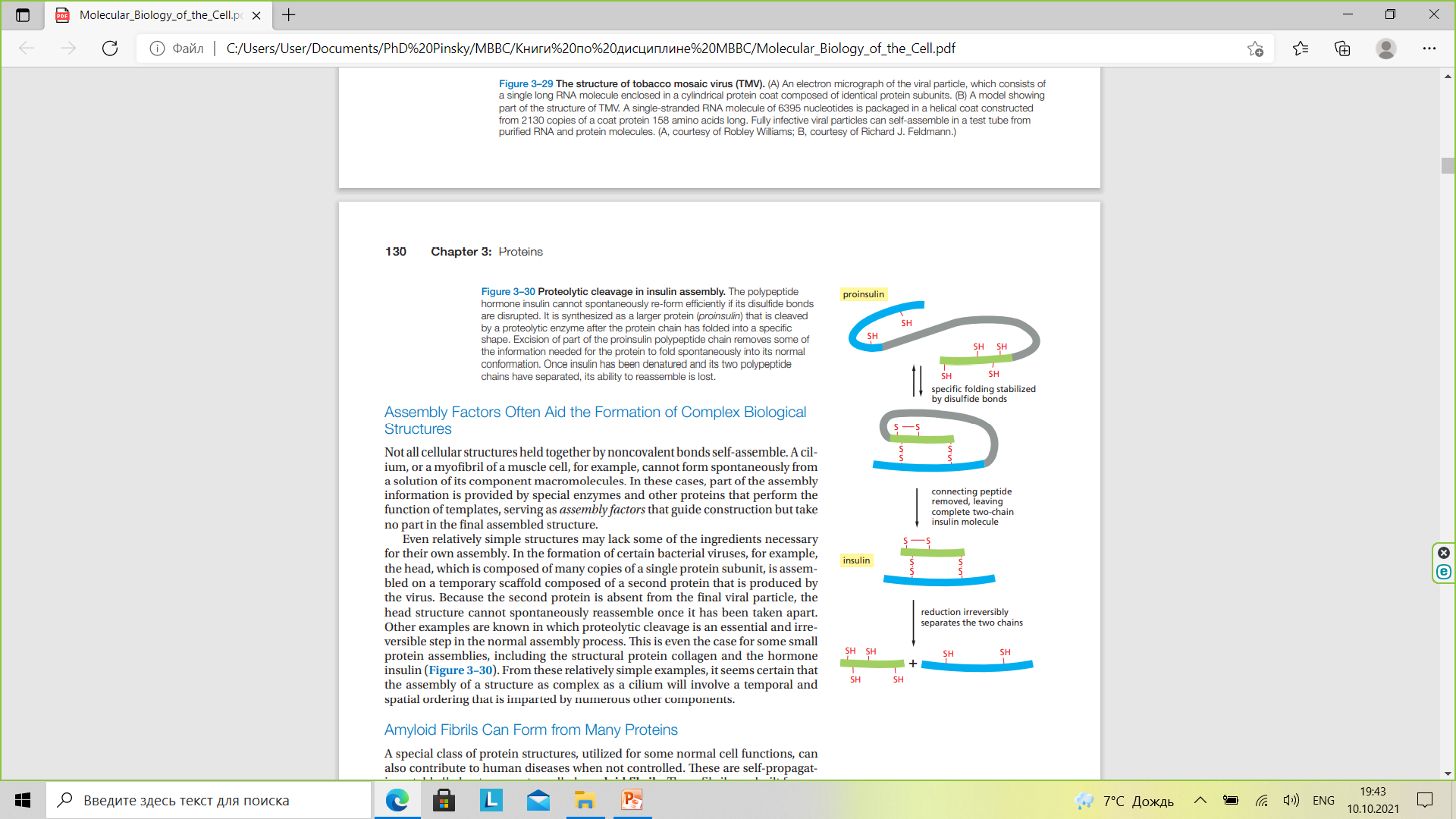 Clinical Characteristics of the Family Members.
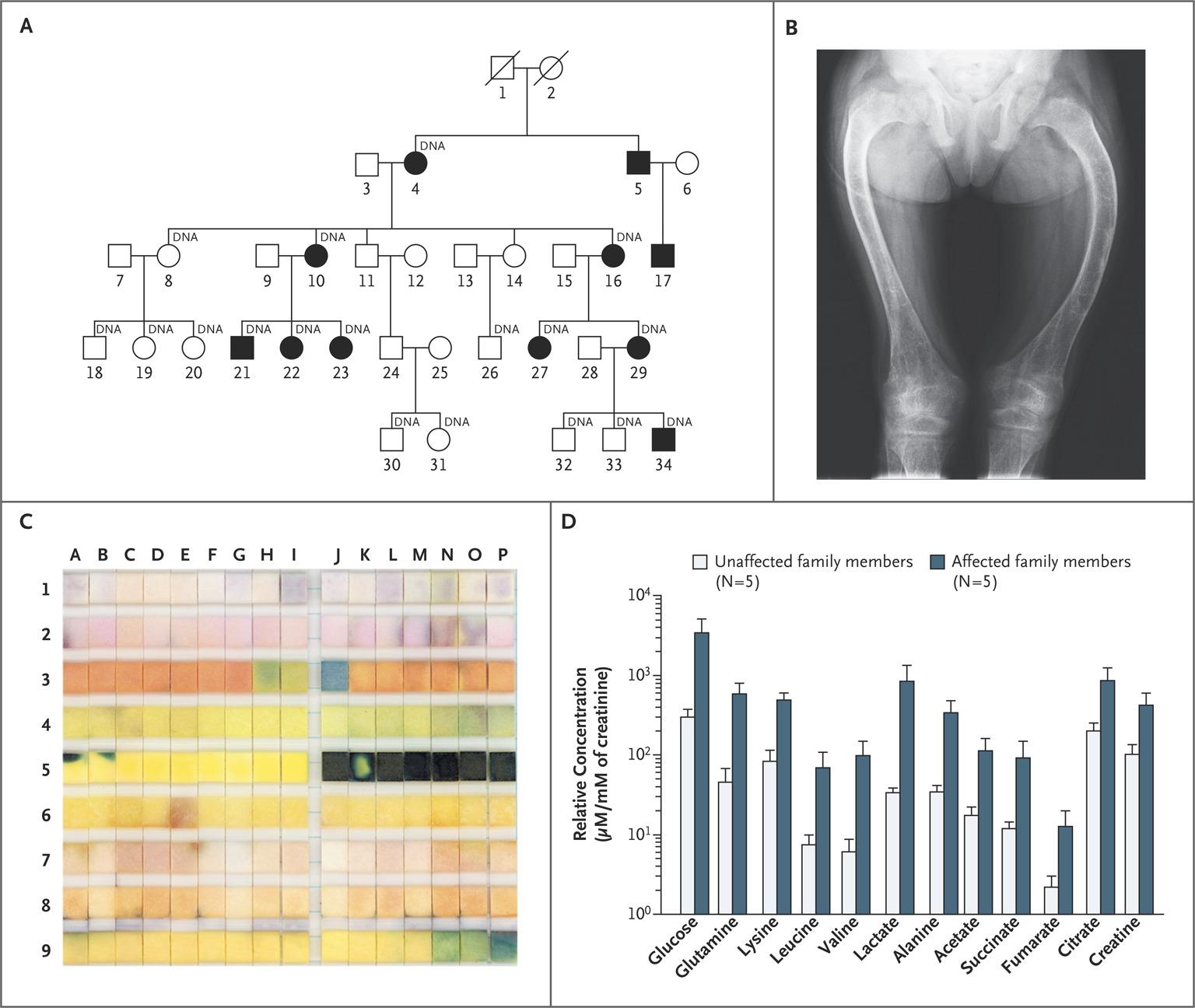 Klootwijk ED et al. N Engl J Med 2014;370:129-138
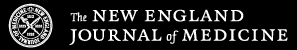 From [Publication Title, Author(s), Title of Article, Volume No., Page No. Copyright © (notice year) Massachusetts Medical Society. Reprinted with permission from Massachusetts Medical Society.
[Speaker Notes: From New England Journal of Medicine, Klootwijk, ED., Reichold, M., Helip-Wooley, A., et al., Mistargeting of peroxisomal EHHADH and inherited renal Fanconi’s syndrome, 370(2), pp. 129–138. Copyright © 2014 Massachusetts Medical Society. Reprinted with permission from Massachusetts Medical Society.]
A family with a disease in many generations
Rickets
Bone malformation
low calcium and phosphate levels in blood (despite adequate dietary intake)
Glucose in urine
Amino acids in urine
Brainstorm… 
What do these symptoms have in common?
Nephron Function
Proximal Convoluted Tubule
Reabsorption
Active transport
In a peroxisomal protein (EHHADH)
Wild type (WT) EHHADH
Mitochondria (mitos)
WT (not in mitos)
Mitochondria (mitos)
Mutant (in mitos)
Mutant EHHADH
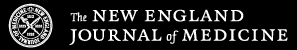 Klootwijk ED et al. N Engl J Med 2014;370:129-138
[Speaker Notes: From the appendix of the paper:
Top Panel (WT)
Left: WT EHHADAH protein (green); Middle: mitotracker (Red); right: Merge (no overlap)
Bottom Panel (Mutant)
Left: Mutant EHHADH protein (green) (note broader intracellular localization of mutant relative to WT); Middle: Mitotracker (red); right: Merge (see overlap)
Credit: From New England Journal of Medicine, Klootwijk, ED., Reichold, M., Helip-Wooley, A., et al., Mistargeting of peroxisomal EHHADH and inherited renal Fanconi’s syndrome, 370(2), pp. 129–138. Copyright © 2014 Massachusetts Medical Society. Reprinted with permission from Massachusetts Medical Society.]
In a peroxisomal protein (EHHADH)
Wild type (WT) EHHADH
Mitochondria (mitos)
WT (not in mitos)
Mitochondria (mitos)
Mutant in mitos
& peroxisomes
Mutant EHHADH
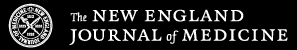 Klootwijk ED et al. N Engl J Med 2014;370:129-138
[Speaker Notes: From the appendix of the paper:
Top Panel (WT)
Left: WT EHHADAH protein (green); Middle: mitotracker (Red); right: Merge (no overlap)
Bottom Panel (Mutant)
Left: Mutant EHHADH protein (green) (note broader intracellular localization of mutant relative to WT); Middle: Mitotracker (red); right: Merge (see overlap)
Credit: From New England Journal of Medicine, Klootwijk, ED., Reichold, M., Helip-Wooley, A., et al., Mistargeting of peroxisomal EHHADH and inherited renal Fanconi’s syndrome, 370(2), pp. 129–138. Copyright © 2014 Massachusetts Medical Society. Reprinted with permission from Massachusetts Medical Society.]